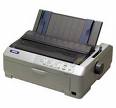 Matriz de puntos
Matriz de puntos (Dot-Matrix)
En el sentido general, muchas impresoras se basan en una matriz de píxeles o puntos que, juntos, forman la imagen más grande. Sin embargo, el término matriz o de puntos se usa específicamente para las impresoras de impacto que utilizan una matriz de pequeños alfileres para crear puntos precisos. Dichas impresoras son conocidas como matriciales. La ventaja de la matriz de puntos sobre otras impresoras de impacto es que estas pueden producir imágenes gráficas además de texto. Sin embargo, el texto es generalmente de calidad más pobre que las impresoras basadas en impacto de tipos.
Algunas sub-clasificaciones de impresoras de matriz de puntos son las impresoras de alambre balístico y las impresoras de energía almacenada.
Las impresoras de matriz de puntos pueden estar basadas bien en caracteres o bien en líneas, refiriéndose a la configuración de la cabeza de impresión.
Las impresoras de matriz de puntos son todavía de uso común para aplicaciones de bajo costo y baja calidad como las cajas registradoras. El hecho de que usen el método de impresión de impacto les permite ser usadas para la impresión de documentos autocopiativos como los recibos de tarjetas de crédito, donde otros métodos de impresión no pueden utilizar este tipo de papel. Las impresoras de matriz de puntos han sido superadas para el uso general en computación.